Understanding Polarization  from  Social Science Frameworks
Graham Hart, M.Div. Th.M.
LeaderWise Staff Associate – 
Coach, Consultant, Conflict Mediation 
graham@leaderwise.org
Why, as human beings, do we see the world in such different and polarizing ways?
How us/them and ingroup/outgroup clustering is innate to being human and also dangerous for the future of humanity.
Why do the differences in our moral make-up incline us to different world views?
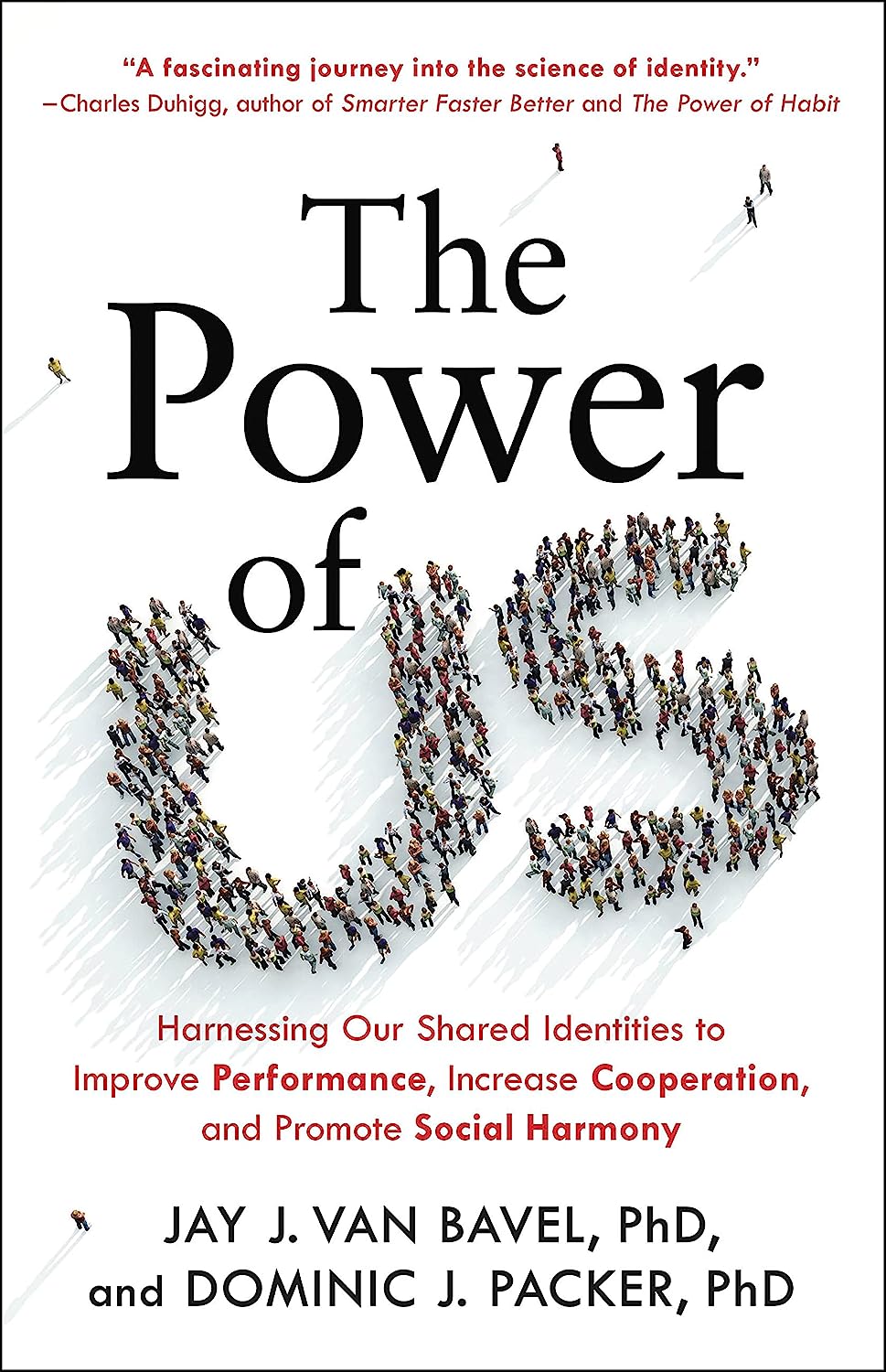 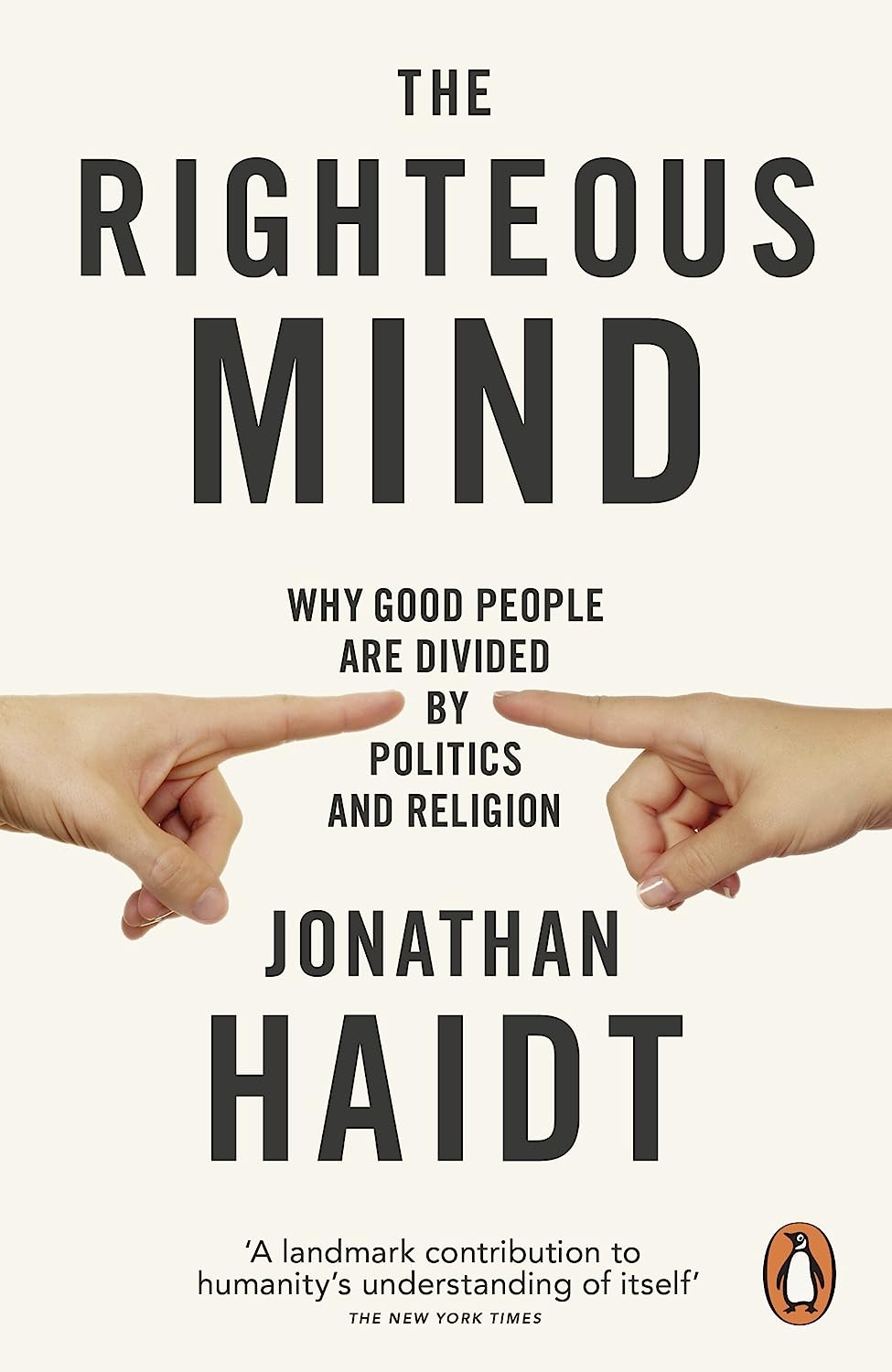 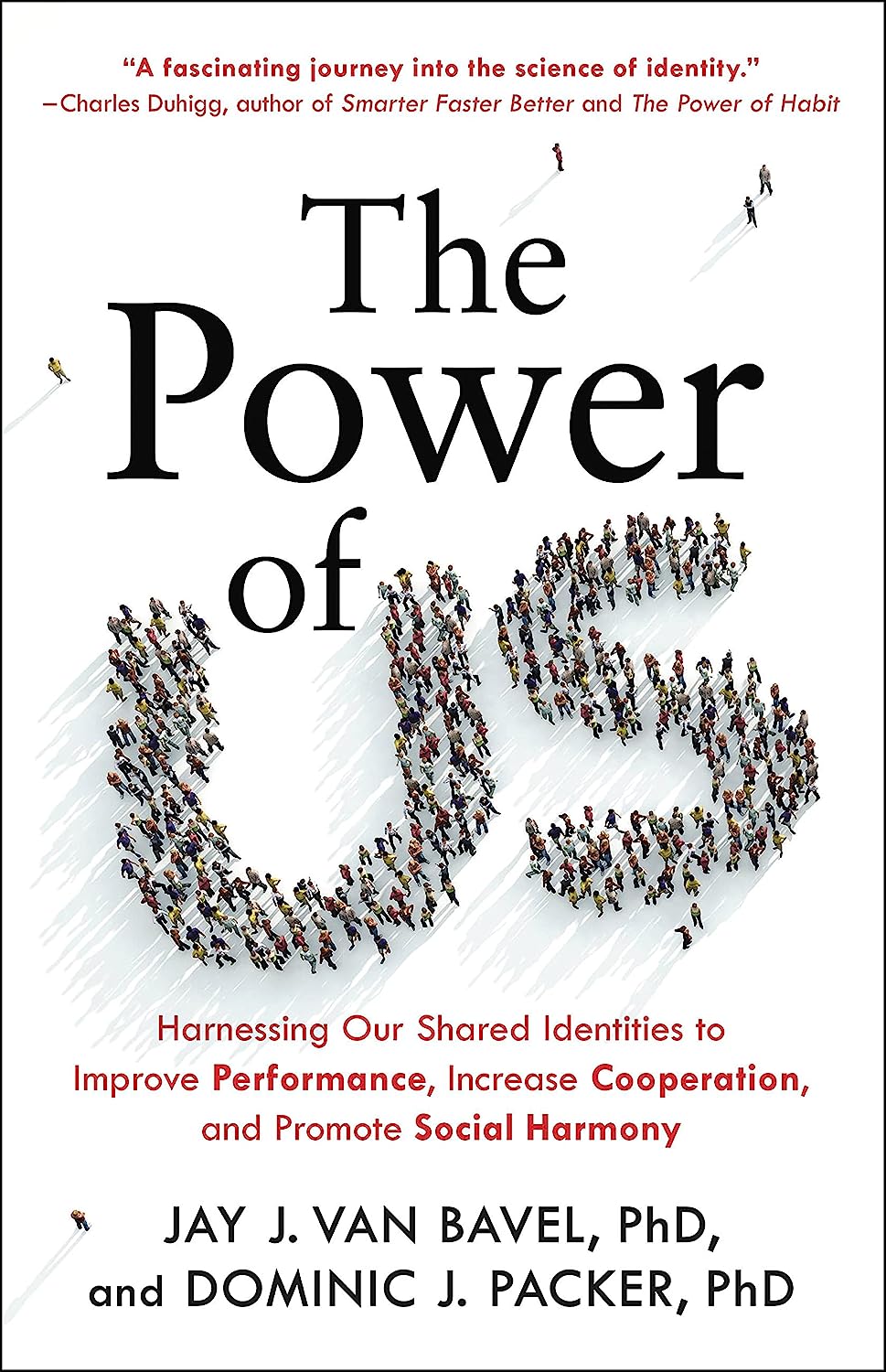 The Power of Us: Harnessing Our Shared Identities to Improve Performance, Increase Cooperation, and Promote Social Harmony
Asch conformity experiments
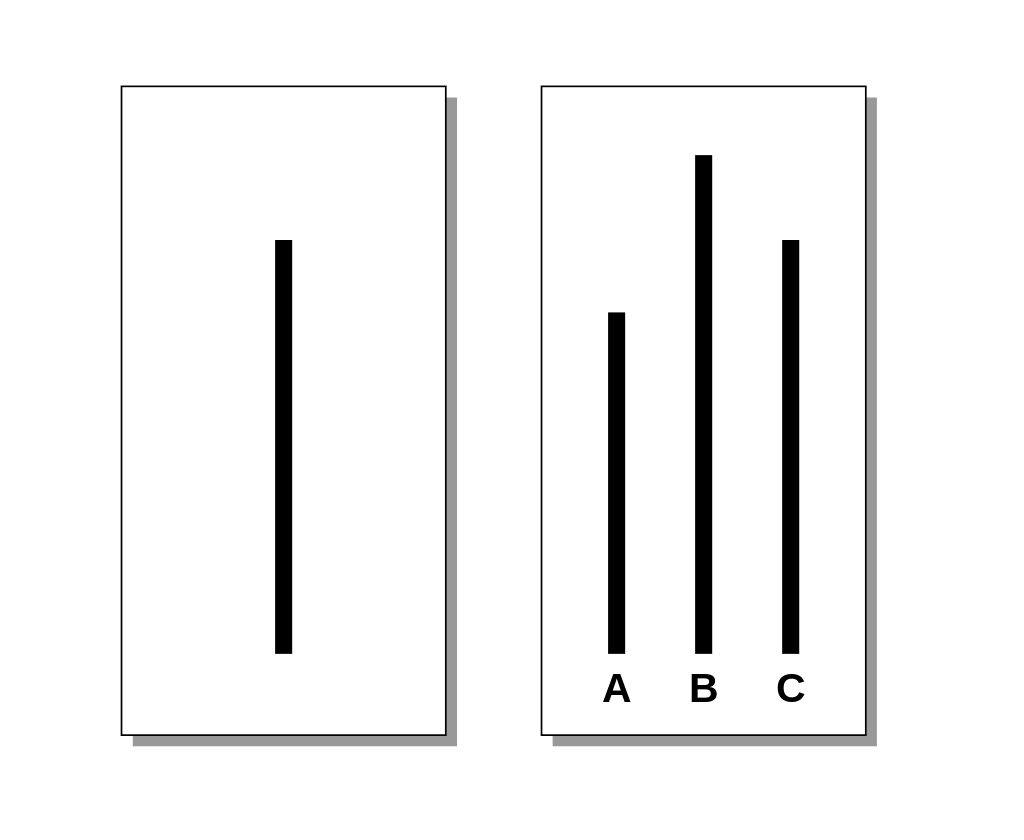 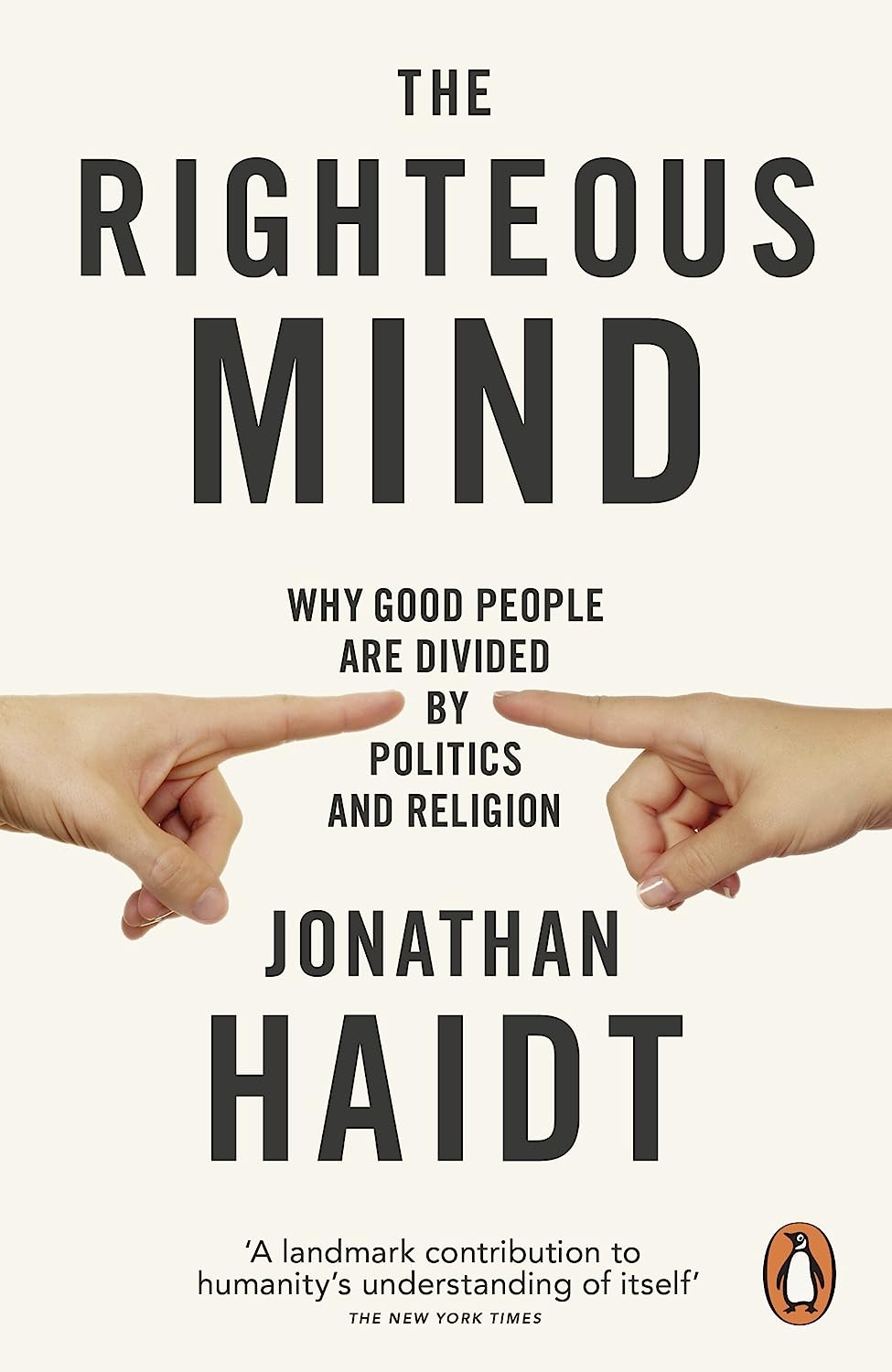 The Righteous Mind: 
Why Good People Are Divided by 
Politics and Religion
Harnessing
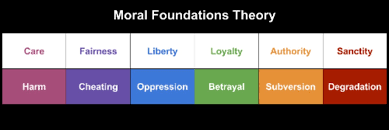 Some Next Steps
Today’s divides are all  part of being human – it is our human family for better and worse.  So, encourage you to read these 2 books.
Some Next Steps
Become part of the growing grassroots movements that are lifting up a common universal vision. 

Without a vision the people will perish.
Some Next Steps
A bold proposal –the creation of a $$$ fund whose purpose is to build a global collaborative network that brings together people and organizations committed to the Flouring of all.
THE FLOURISHING FOR ALL FUND
PURPOSE

To develop a Flourishing For All  Social Media Platform.  

To fund the creation of video and written content for social media and the internet. 

To curate the massive amount  of research, articles, videos,  and work related to the flourishing of all  and make it  readily  accessible
Why - THE DIFFUSIIN OF INNOVATION
it just takes 20% of any group to effect change…
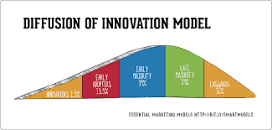 WHY – ITS AN OLD -NEW – BOLD VISION
The wolf shall live with the lamb;    the leopard shall lie down with the kid;the calf and the lion will feed[b] together,    and a little child shall lead them…\9 They will not hurt or destroy    on all my holy mountain,for the earth will be full of the knowledge of the Lord as the waters cover the sea.